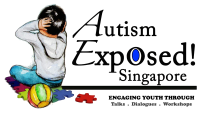 Understanding the Educational, Cognitive & Learning Needs Of Gifted & Talented Persons with Autism
Dr. John Worthington MAPS MSPS
Educational Consultant and Psychologist
Dr. John Worthington www.jweducation.com (c)
Overview
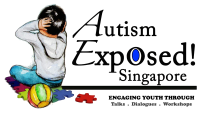 A brief word of caution
Understanding ASD and it’s impacts on learning, both positive and negative
The relevance of an uneven cognitive profile and learning gaps and delays
Differentiated learning adjustments and universal design for learning
ASD and the possible positive impacts on learning
Using positive characteristics to inform education  and learning needs 
ASD and possible negative impacts on learning
Dr. John Worthington www.jweducation.com (c)
A Word of Caution
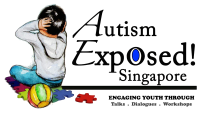 The wide and growing recognition of ASD as a significant condition is a positive development, its formal diagnosis remains complex. 
Publications, organizations and government agencies agree in the main on the characteristics which result in a diagnosis of ASD, however, the basis for diagnosis will continue to evolve.
When professionals are supporting parents of children who may have ASD it is essential that a diagnosis does not occur by ‘default’. That is, where records begin to use ‘ASD’ based on what was observed or said rather than after a formal diagnosis has been made by the appropriate individual or team (in writing).
Dr. John Worthington www.jweducation.com (c)
Understanding ASD and it’s Impacts on Learning
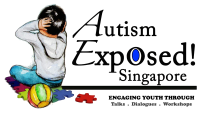 ASD individuals with average to high intellectual abilities may have an uneven cognitive profile and there may be a significant gap between their ‘potential’ and functional skills. 
An uneven cognitive profile in combination with the specific difficulties a person on the spectrum may have, could obscure that individual's true learning potential.
Gifted and talented individuals on the spectrum can also have other significant challenges including language impairment, motor difficulties, sensory issues, self-injury. In addition older individuals (adolescents/adults) are far more likely to have depression (50%) and experience anxiety (70%).
Dr. John Worthington www.jweducation.com (c)
Some ASD Characteristics consequences and challenges
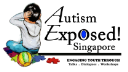 Dr. John Worthington www.jweducation.com (c)
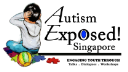 Dr. John Worthington www.jweducation.com (c)
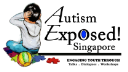 Dr. John Worthington www.jweducation.com (c)
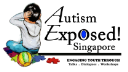 Dr. John Worthington www.jweducation.com (c)
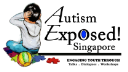 Dr. John Worthington www.jweducation.com (c)
The Relevance of an Uneven Cognitive Profile and Learning Gaps and Delays
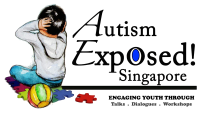 Autism is a complex persistent disorder which causes significant impairment, however specific difficulties can be masked by learned or other compensatory strategies. 
The features which will impact on learning include; difficulties with social communication, sensory sensitivities, interactions and reciprocity, non-verbal communication and establishing and maintaining relationships. Also present can be barriers related to repetitive behaviours, restricted interests and difficulties with change and a desire for sameness.
Dr. John Worthington www.jweducation.com (c)
Differentiated Learning Adjustments and Universal Design for Learning
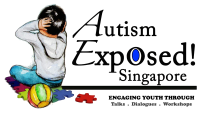 Children on the spectrum will require individually considered adjustments such as: the opportunity to use alternatives to hand writing, verbal as well as written instructions (e.g. via iPad), modified seating, removal of distracting stimuli (e.g. a/c breeze, moving visual material, temperature, textures, noises) providing school break options (e.g. technology club). 
Here teaching plans may need to use special interests to help maintain focus and expand to other learning such as: using an interest in ‘rocks’ in counting and as topics in reading and writing. 
Meeting the learning needs of children on the spectrum is also likely to be of benefit to all children within the concept of a Universal Design. The need for consistency and structure, the need for clear supported instructions, the recognition of individual interests are but some examples.
Dr. John Worthington www.jweducation.com (c)
ASD and the Possible Positive Impacts on Learning
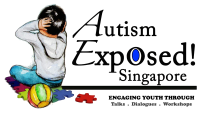 Individuals with ASD can have the capacity to be very focused and attentive to particular interests. 
Individuals with ASD can have the capacity to focus on detail for extended times.
Often individuals have very good pattern recognition skills.
Individuals with ASD can be sensitive to and identify anomalies in information which would otherwise be hidden.
They may be less distracted by the social environment around them versus the task of interest.
Dr. John Worthington www.jweducation.com (c)
Using Positive Characteristics to Inform Education  and Learning Needs
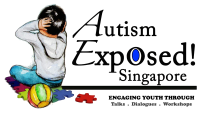 All students with ASD have strengths and interests, these specific learning characteristics and be used to inform the teaching and learning process. 
Individuals who have ASD and also happen to be gifted or talented bring additional strengths and opportunities to the learning process. 
Through a metacognitive approach these individual can be given regular and real opportunities to help inform the learning experience.
It is important to acknowledge that while these individuals may be very capable, their ability to learn and participate may also be impacted by their particular difficulties.
Dr. John Worthington www.jweducation.com (c)
ASD and Possible Negative Impacts on Learning
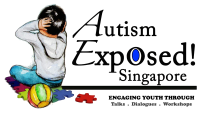 The characteristics leading to a diagnosis of ASD will show where learning may be impacted:
Social communication
Sensory sensitivities
Difficulties with interactions and reciprocity
Difficulties with non-verbal communication 
Establishing and maintaining relationships
Repetitive behaviours
Restricted interests
Difficulties with change and a desire for sameness
Dr. John Worthington www.jweducation.com (c)
Understanding and Minimising the Impact of ASD on Learning
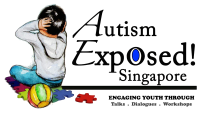 Respecting the learner and their input.
Adjusting the emotional, social, temporal, sensory and physical environment to maximize learning.
Preparing the school practices and policies so that the specific issues which may arise can be avoided, minimised and managed in a timely way.
Provide the staff with appropriate training and plan to have the  physical resources needed (in advance) to meet the needs of the learner on the spectrum.
Dr. John Worthington www.jweducation.com (c)
Sources and References:
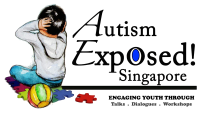 Montgomery, R.W. (2004). Behavior-Consultant.com - ABC Data Collection Form 
www.behavior-consultant.com/ABC%20-%202%20page%20form.pdf
Caron, M.J., Mottron, L., Berthiaume, C., Dawson, M. (2006) Cognitive mechanisms, specificity and neural underpinnings of visuospatial peaks in autism. DOI: http://dx.doi.org/10.1093/brain/awl072 1789-1802 First published online: 5 April 2006 
American Psychiatric Association. (2013). Diagnostic and Statistical Manual of Mental Disorders 5th Edition, Washington DC: American Psychiatric Publishing.
Dodd, S. (2005) Understanding Autism, Sydney: Elsevier.
Marie, Ed.D. (2002). Supporting the Twice-Exceptional Child,http://psychcentral.com/lib/autistic-and-gifted-supporting-the-twice-exceptional-child.
Kluth, P. (2003), You’re Going to Love this Kid – Teaching Students with Autism in the Inclusive Classroom. Baltimore: Brookes.
Missiuna, C.A., Pollock, N.A., Campbell, Levac, D.E. and Whalen, S.D.. Partening for Change (P4C). CanChild, McMaster University, 2005.
Dr. John Worthington www.jweducation.com (c)